«Химический анализ газированных напитков и влияние их на организм»
Котельникова Д.С.
МБОУ СОШ с.Анненково
Актуальность исследования: одними из популярных среди молодежи и школьников являются газированные, в том числе и энергетические напитки. Их популярность реклама в средствах массовой информации и наружная уличная реклама. 
Реклама утверждает о том, газированные напитки содержат минимальное содержание сахара, богаты витаминами и минерами, а энергетические напитки – помогают бороться с усталостью, вести активный образ жизни, стимулируют умственную и физическую работоспособность.
Но так ли всё хорошо в употреблении этих напитков? Конечно, реклама нам показывает о пользе: пить их – это круто и стильно, и самочувствие будет прекрасным и все в жизни сразу получится.
Но ведь потребляя, мы часто не задумываемся о последствиях. Какие вещества содержатся в таких напитках и как они влияют на наш организм? Именно этот вопрос мы решили изучить в своей работе.
Целью данной работы является: изучение химического состава энергетических напитков и их влияние на организм животных.
В связи с этим перед нами были поставлены задачи:
Изучить литературные источники о истории происхождения и составе газированных напитках;
 Изучить состав по этикетке;
 Провести химический анализ с целью определения химического состава напитков. 
Исследовать влияние газировки на ткани животного происхождения.
 Провести анализ результатов и сделать вывод.
Экспериментальные исследования газированных напитков
Определение органолептических свойств
Определение рН - среды напитка
Определение красителей методом адсорбции
Определение диоксида углерода (СО2)
Определение глюкозы
Реакция с куриным белком
Заключение
 
Подростки являются активными потребителями «газировки», не задумываясь над последствиями для своего здоровья.
Изучение состава позволило сделать вывод: «Заявление, что газированный напиток не несет вреда, а приносит только пользу, является голословным». Содержимое банки только открывает путь к внутренним резервам организма. Временное повышение работоспособности объясняется наличием в напитках кофеина, который заставляет организм расходовать собственную энергию и работать его на износ. Вещества, входящие в состав энергетических напитков, пагубно влияют на ткани животного происхождения, что видно из проведённых нами экспериментов. Под действием этих веществ начинается выделение газа и расщепление тканей.
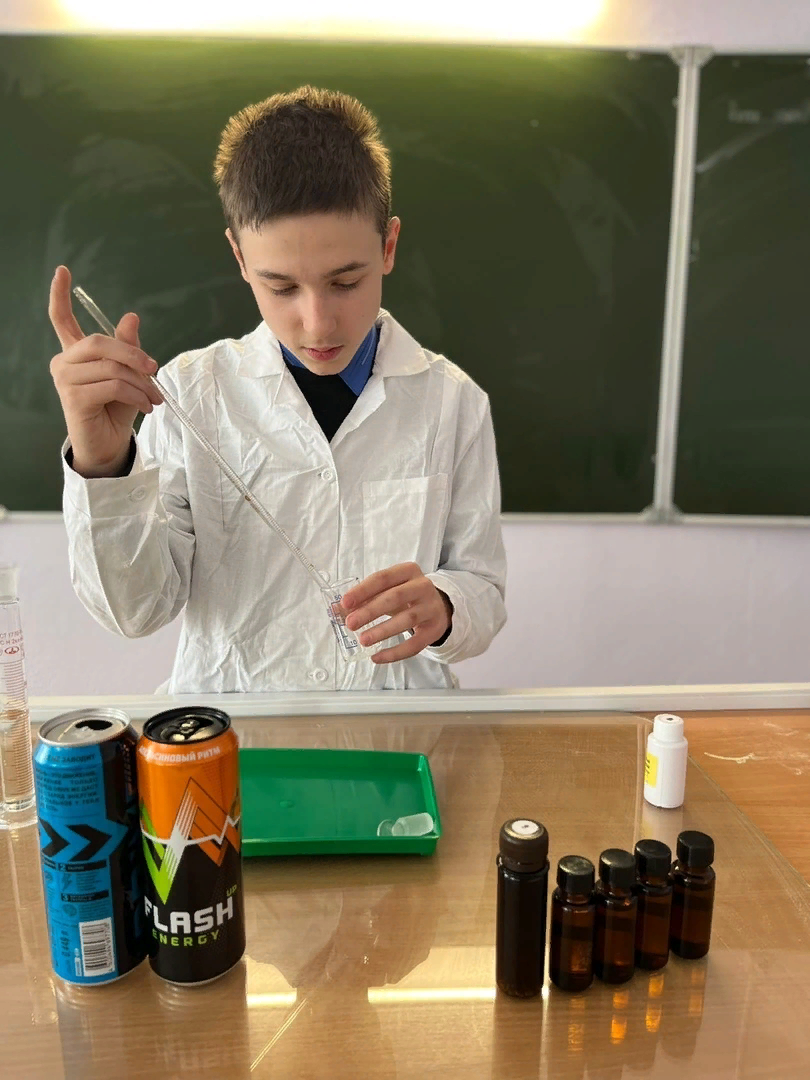 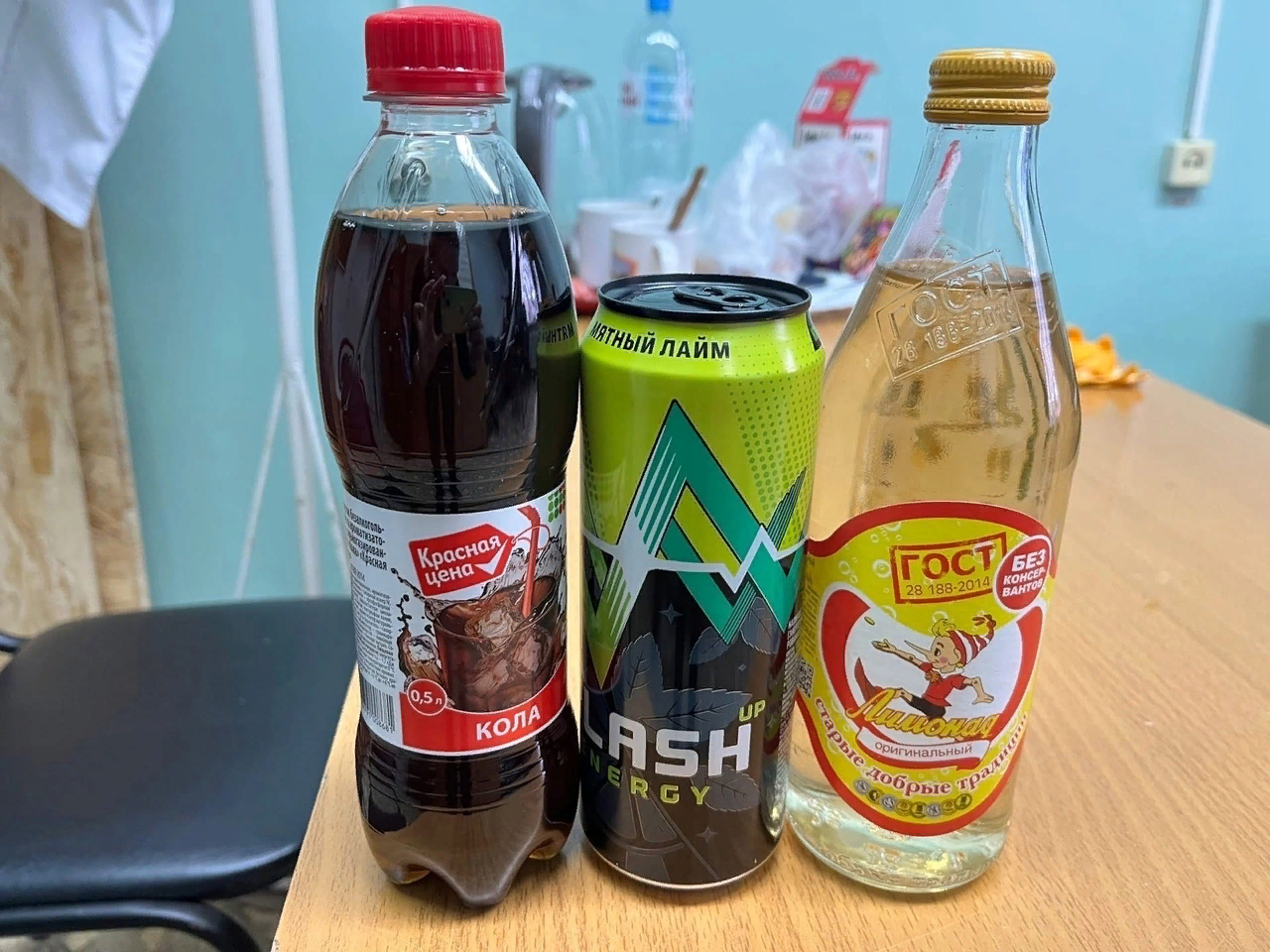 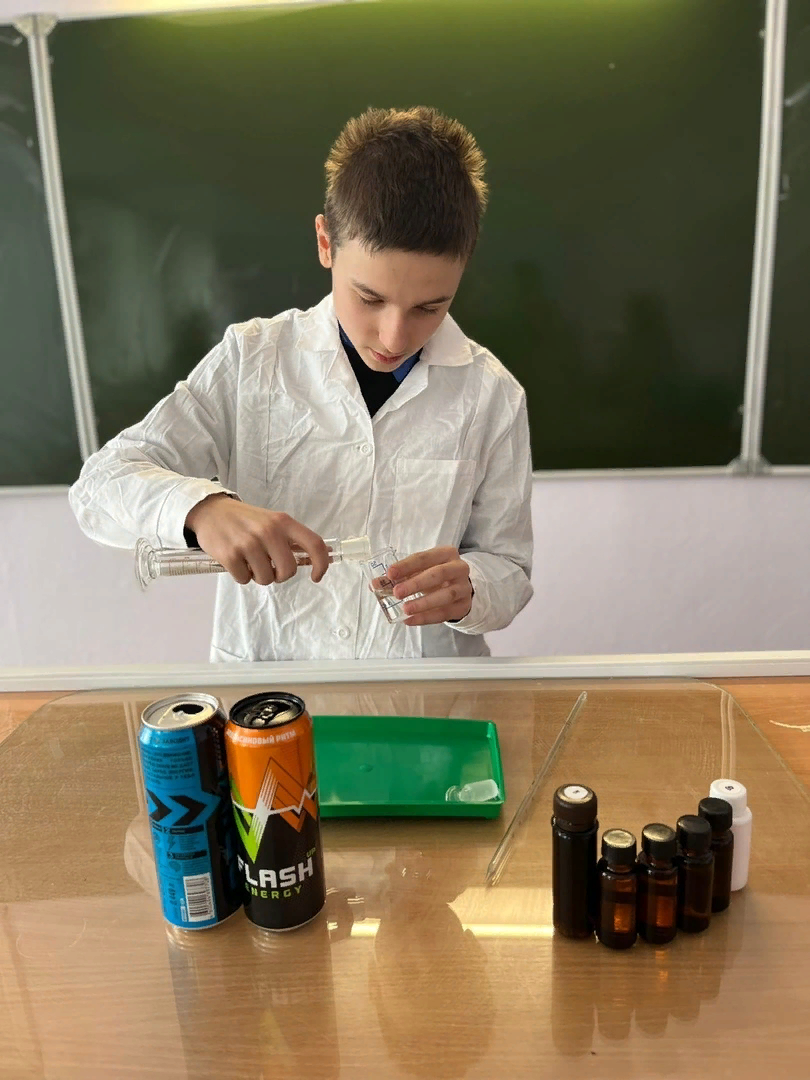 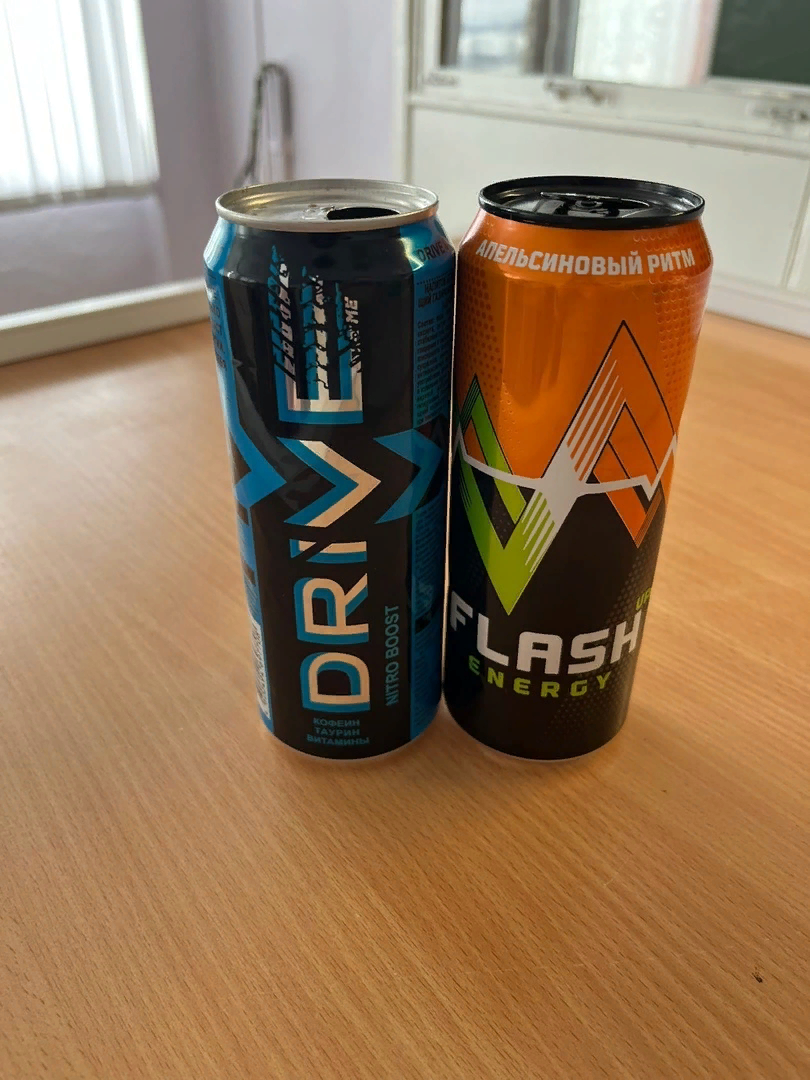